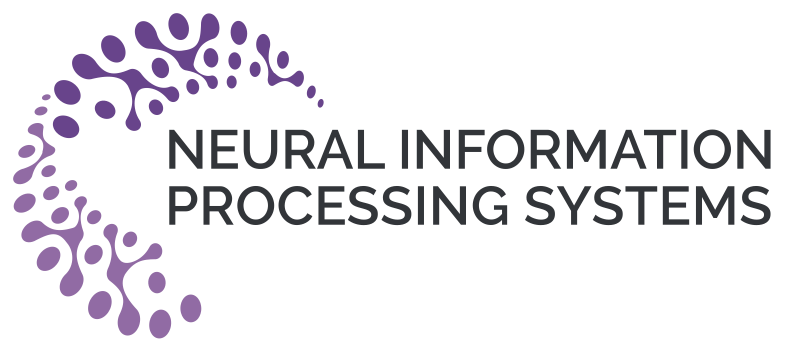 Scalable Graph Neural Networks via Bidirectional Propagation
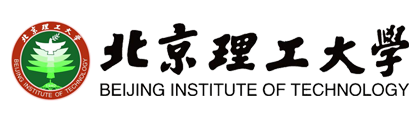 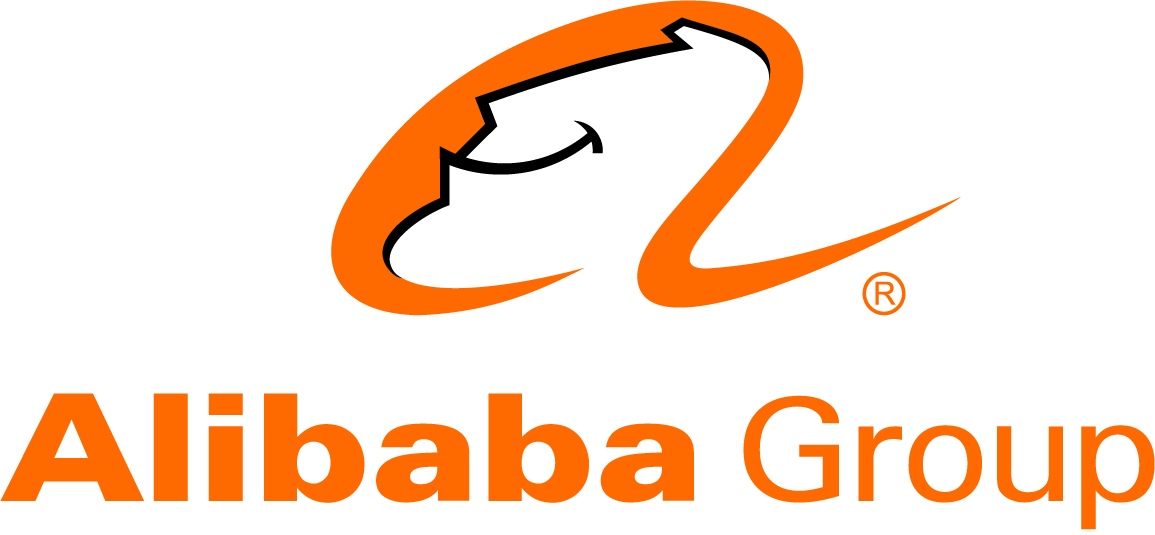 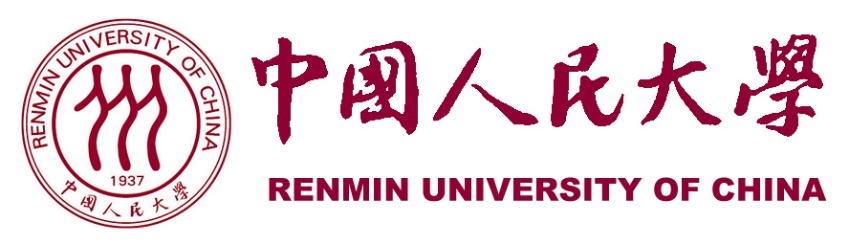 Ming Chen, Zhewei Wei, Bolin Ding, Yaliang Li, Ye Yuan, Xiaoyong Du, Ji-Rong Wen
                                         Contact: zhewei@ruc.edu.cn
Experiments
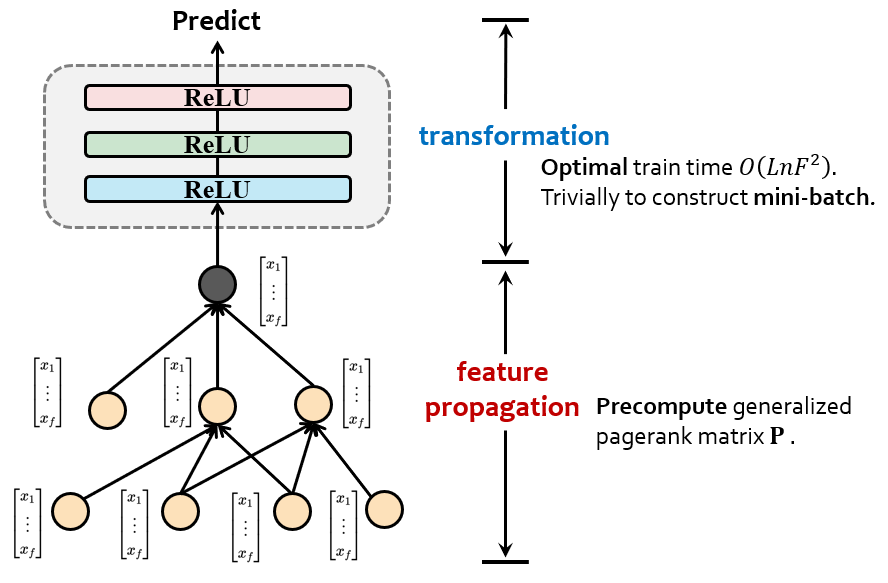 Problems
Baselines and datasets
GCN、GAT、GDC、APPNP
Linear: SGC、PPRGo
Layer sampling: LADIES
Graph sampling: GraphSAINT
Transductive learning on small graphs
Graph Neural Networks
Full-batch training needs to store all node’s embedding in the GPU memory. 
Mini-batch training suffers from neighbor explosion problem.
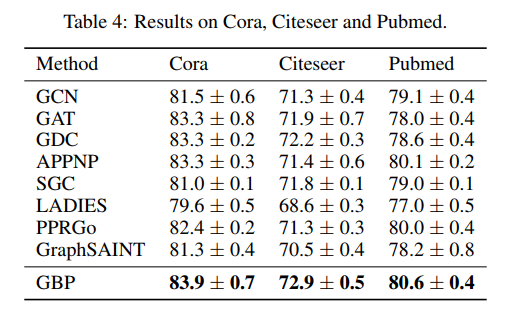 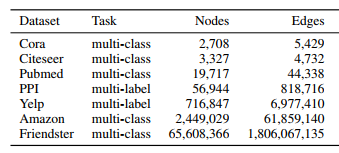 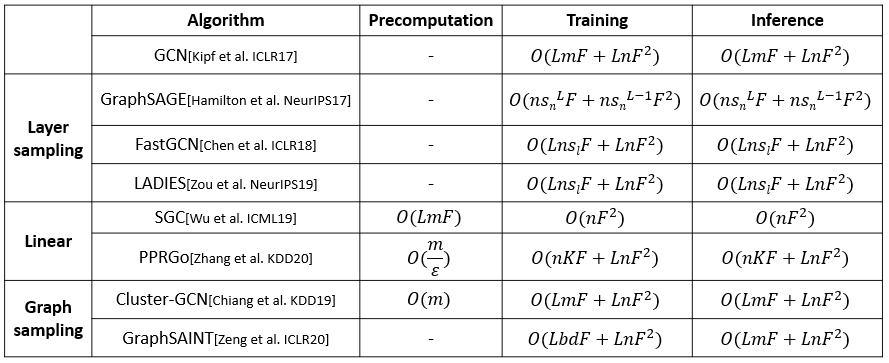 Inductive learning on medium to large graphs
Achieve comparable performance
5-10x less running time
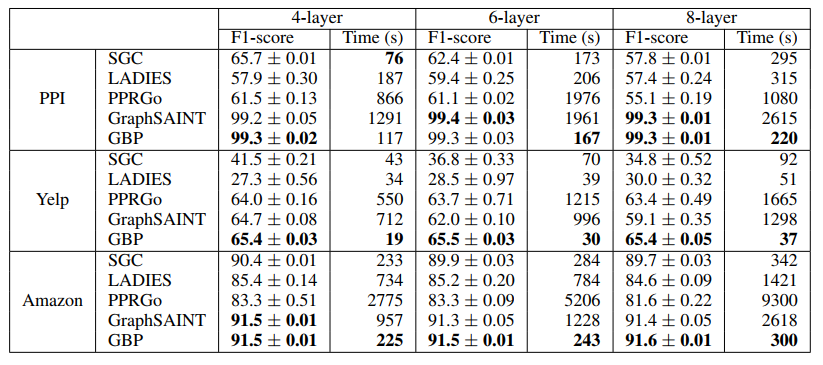 Precomputation: 
Combining Monte Carlo propagation from training nodes and reverse push propagation from feature vectors
Preliminaries
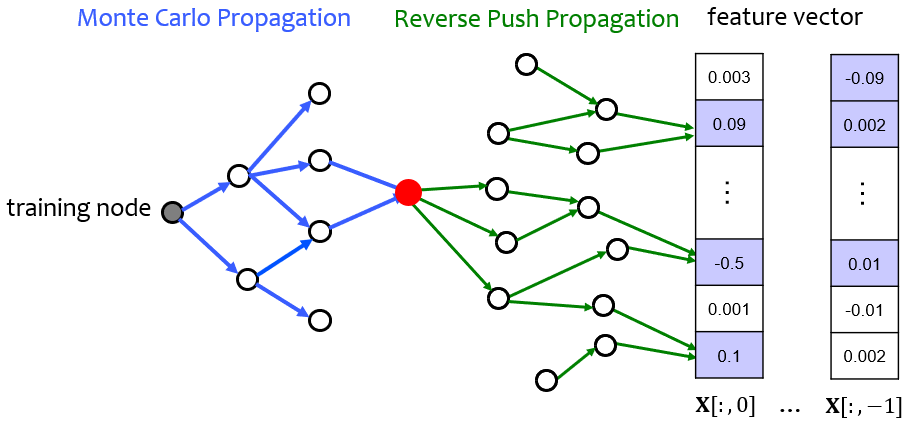 Totally running time and performance
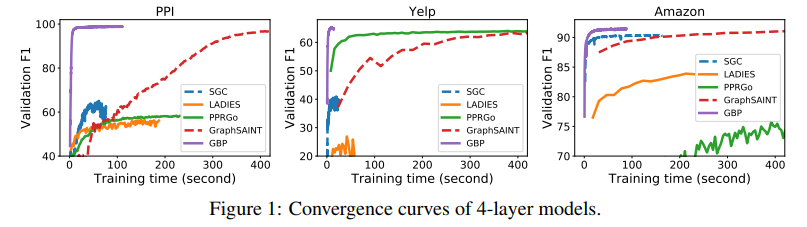 Convergence curves
Bidirectional Propagation Method
Transductive semi-supervised learning on billion-scale graph
Deliver superior performance with half an hour on a single machine
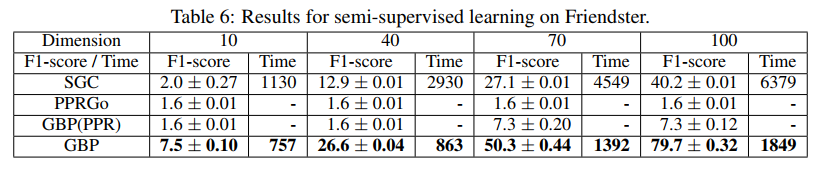